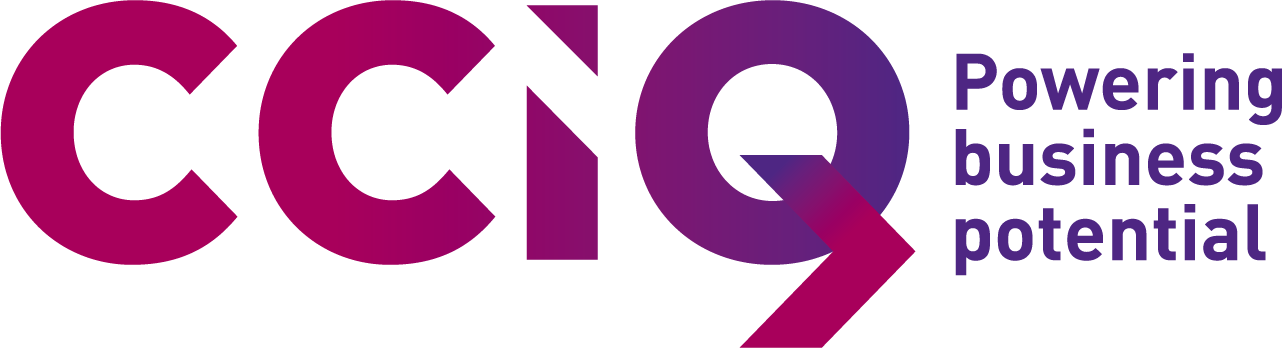 Chamber of Commerce & Industry Queensland Wellness Program
Planning Support
Plan – Events
Program template
Template provided by Chamber of Commerce & Industry Queensland
Mental health and wellbeing eventName:
Event Description
Target audience
Goals
Template provided by Chamber of Commerce & Industry Queensland
Mental health and wellbeing eventName:
Resources require
Communications
Timeline
Location:

Staff:

Other:
Template provided by Chamber of Commerce & Industry Queensland
Event checklist: Pre-event
Template provided by Chamber of Commerce & Industry Queensland
Event checklist: Event Day
Template provided by Chamber of Commerce & Industry Queensland
Event checklist: Post-event
Template provided by Chamber of Commerce & Industry Queensland
Example Only
Mental health and wellbeing eventName: Business Leaders Breakfast
Event Description
Target audience
Goals
Business Leaders Breakfast is a series of breakfast events for local business owners and community leaders. Each breakfast consists of tea and light refreshments, with presentations from a party of interest
Business leaders and community leaders
Increase awareness and capacity to deal with mental support in the community
Template provided by Chamber of Commerce & Industry Queensland
Example Only
Mental health and wellbeing eventName: Business Leaders Breakfast
Resources require
Communications
Timeline
Location: Chamber venue

Staff: 3 – 5 staff
Ticketing

Other: Funding for refreshments
Emails
Social tiles
Posters
Quarterly event
First Monday of each quarter
Template provided by Chamber of Commerce & Industry Queensland
Example Only
Business Leaders Breakfast
The ABC Chamber of Commerce is delighted to invite you to our Business Breakfast Events. 
In this session, we will hear more about mental health and wellness support from one of our key local service provider, ASDCSXS Wellbeing Co. 
The session will highlight key support in the region, as well as practical steps of implementations for your business.
Event venue:
Time:
Ticket price: $20 for members, $30 for non-member. 
Please RSVP your interest via this information below:
Contact name: ABC
Phone number: 0431 xx xxx
Email: ABC@chamber.com
Template provided by Chamber of Commerce & Industry Queensland